A Guide To:DEVELOPING TRADITIONAL NEIGHBORHOODS
WARD DAVIS | PRINCIPAL 
HIGH STREET REAL ESTATE AND DEVELOPMENT
PURPOSE – To drive discussion, which means: I will focus on areas where there is likely to be disagreement
PROCESS – Walk through the entire TND development process
From understanding value proposition through handover to POA
Multi-part series

BASELINE – Profit-making, unsubsidized, replicable business model

IDEAS & RULES – Nothing presented is set in stone.  Rules should be broken IF you understand the rule and have discernment about the goal to be achieved by breaking the rule.
*Disclaimer – The story, all names, characters, and incidents portrayed in this production are fictitious. No identification with actual persons (living or deceased), places, buildings, and products is intended or should be inferred.
EXPECTATION
FROM LAND PLANNERS - Why don’t more developers focus on TNDs if they are so valuable?
FROM THE PUBLIC – Why aren’t these neighborhoods more affordable?
FROM MUNICIPALITIES – We want this kind of development, why won’t you develop here?
FROM UTILITIES AND CODE ENFORCEMENT – Why do you need different rules?
FROM OTHER DEVELOPERS – Do TNDs make money and are they worth the effort?
COMMONQUESTIONS
FINANCIAL GOAL – Non-commodity Returns
VALUE PROPOSITION – Capturing Appreciation
AFFORDABILITY – Higher costs require projects to go upmarket
DEVELOPMENT MODEL – Vertical Integration (or at least participation in vertical)
MOST IMPORTANT ELEMENT – Retail Core
RECURRINGTHEMES
STRATEGIC CONCEPTS
REAL ESTATE vs. STOCK MARKET
STOCK MARKET
Primary Metric - Price/Earnings Ratio
Bias – Future Cash Flow
Results – diminution of dividends; increased volatility; absurd tech valuations
REAL ESTATE
Primary Metric – Capitalization Rate
Bias – Current Cash Flow
Results – lower quality buildings; segregation of development & investing; short-term focus
VALUATION
CONVENTIONAL DEVELOPMENT
VALUE DRIVERS
Developer responds to undersupply of a particular product
Property loses value relative to newer supply
IMPLICATIONS
Commodity Pricing – profit driven by cost control
Interest carry eats profit very quickly
RESULT
Land Developer – Install minimum amount of infrastructure, sell quickly and in bulk
Vertical Developer – Relies on strong initial cash flow, quickly deteriorating terminal value (develop to flip, not hold)
VALUE PROPOSITION
NEW URBAN DEVELOPMENT
VALUE DRIVERS
Developer recognizes demand for lifestyle (excess demand)
Demand increases over time (more attractive, more organic, more active)
IMPLICATIONS
Non-commodity returns driven by excess demand
Appreciates dramatically and holds long-term value
Quality important to holding long-term value (aesthetics and durability)
High upfront and soft costs (many unique) make profitability at commodity pricing difficult
RESULT
Land Developer – Profit optimized by participating in vertical construction and holding assets for the long-term
Vertical Developer – Can achieve solid initial cash flow, but also enjoys property appreciation
VALUE PROPOSITION
IN ORDER BY PROFIBILITY
TND SECRET – It isn’t about home sales!!

OWNING OFFICE – Needs to be in a great location to attract office.  Not necessary for a successful TND, but adds to profitability.  Particularly attractive if owned in partnership with a strong tenant.  
Note:  Locating office within a TND is critical (See - Retail section).  
OWNING MULTI-FAMILY – Multi-family tenants are extremely attracted to TNDs for similar reasons as their attraction to downtowns.  TNDs have a cost advantage relative to downtowns, but vertical development needs to be controlled closely
PRIMARY SOURCES OF VALUES IN A TND – By Profitability
IN ORDER BY PROFIBILITY
LOT / HOME SALES – Home sales are not the most profitable area of TND ownership, but ARE the barometer of success to the outside world.
OWNING SECONDARY RETAIL – Should be profitable.  Don’t confuse a women’s boutique with a TND anchor.
OWNING PRIMARY RETAIL (TND Anchors) – In great locations these spaces can be profitable for developer Day 1, but are often worth giving discounted rent.
PRIMARY SOURCES OF VALUES IN A TND – By Profitability (CONT’D)
IN ORDER BY STRATEGIC VALUE
PRIMARY RETAIL (TND Anchors) – The most important “amenity” of the neighborhood.  TND Anchors add both interest and traffic to the neighborhood.  If the retail core works, everything else is easy.
RESIDENTIAL HOMES - The barometer of success to the outside world.
SECONDARY RETAIL – Add either interest or traffic to the neighborhood, but not both.
MULTI FAMILY – Provides a steady source of vibrancy.
OFFICE – Also provides people for vibrancy and supports the retail.  Adds little interest to the neighborhood.
PRIMARY SOURCES OF VALUES IN A TND – By Strategic Value
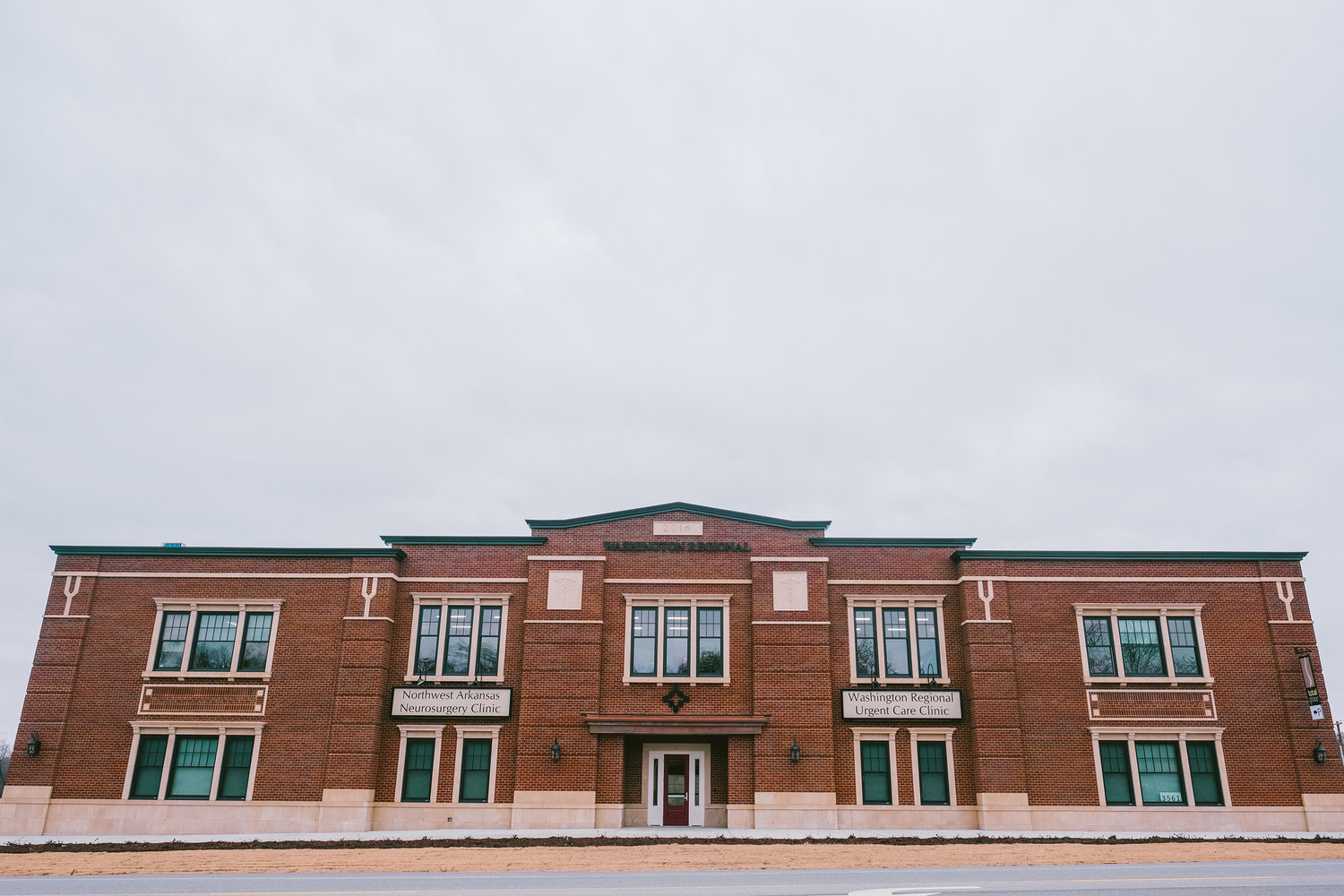 MEDICAL OFFICEBUILDING
JOHNSON SQUARE
JOHNSON, ARKANSAS
RMP BUILDING
JOHNSON SQUARE
JOHNSON, ARKANSAS
CHOOSING THE PROJECT
KEY POINT – Developers are the bottleneck
LANDOWNERS – Must share vision; best if they own the land in cash; continuity of leadership
MUNICIPALITIES – Zoning AND technical design code; strength of NIMBYs
RFPs – They usually think that all they need is your access to capital.
Type 1:  Specific Response – “This is what you are to do.  What is your price?”
Type 2:  Development Plan – “Create, from scratch, a detailed business model for every aspect of this development.”
RFQs – Less bad than RFPs, but winner usually has the fattest CV.  NU developers do very few projects in a career, which puts them at a disadvantage.
PROJECT RECRUITMENT
OPTIMAL SITE - The best site for a TND is on a large parcel in an existing or emerging travel corridor in an infill area where land is available for roughly the same price per acre as single family land in a city that is welcoming to New Urbanism.  Yes, this is hard to find.
DRAW POWER – TNDs have an incredible ability to draw homebuyers from a distance and still have them pay premium prices for homes.  Because of residential draw power, TND developers have become cavalier about site location, which is a big mistake.
SIZE – Varies based on absorption, but needs to be large enough to achieve value premiums before sell-out (larger than 25 acres) and small enough that resales don’t compete to heavily with new home construction.  250 acres feels like a great size.
SITESELECTION
MUNICIPALITY – Don’t waste your time anywhere you aren’t being actively recruited.
Zoning – At a minimum, the city needs to support dense and mixed-use zoning.
Technical Design Codes – Cities also need to support the infrastructure required to build great places (and should also be willing to bring their influence to bear on franchise utilities).

LOCAL AREA
Should be in a growth corridor to support retail and be attractive to other uses, unless there is an extraordinary natural amenity (Habersham, Carlton Landing).
Does not necessarily need to be in a high-end area and can often elevate surrounding neighborhoods (Kentlands).
SITESELECTION(CONT’D)
INFILL
Required to support a strong commercial core.  The neighborhood almost never has enough residences to support much retail alone.
Can be urban or suburban infill (Norton Commons).
Downtown infill sites can be very attractive when they become available (Mueller Airport, The Village at Hendrix).

FRONTAGE
New Urbanists don’t like it, but the commercial core will rely on outside visitors to succeed.
Sites on major thoroughfares with moderate to high traffic and with easy access, ideally a traffic signal on a square, are preferred (Storrs Center).

COST – Long-term play, limiting amount that can be paid for land.  Be willing to pay the prevailing price for single family land with perhaps a slight premium to get necessary road frontage.  If suburban retail would already work on the site, the price will be too high.
SITE SELECTION(CONT’D)
SITE SELECTION(CONT’D)
MAJOR TAKEAWAYS

Ability to draw residential buyers has led TND developers to think that location selection isn’t as critical as for other forms of development.  (Mount Laurel)
On the positive side, because TNDs do a great job of drawing interest, they are particularly well suited to front-running (by as much as 5-6 years) a naturally developing corridor (River Ranch) and can influence what is developed around it (Seaside & Watercolor).
PRE DEVELOPMENT
ELEMENTS TO REMEMBER- Heavy upfront cost, slow(er) regulatory process, and long development timeline.
LAND PURCHASE – Should be in cash.  Leverage puts artificial pressure on the developer to develop and build more quickly than optimal absorption and can be devastating in a downturn.

Land Partnership – Attractive to partner with landowner willing to contribute the land for ownership in the development.  They often have legacy goals (Norton Commons, Hot Springs Village).

Potential Pitfall – The site still needs to be conducive to development!  Land in a poor location at a low price is a siren’s song.
FINANCIALSTRUCTURE+LAND DEVELOPMENT
DESIGN COSTS – Land planning is an incremental cost, is front loaded, and generally not financeable when incurred.  Combined with a long regulatory process, the upfront costs of TNDs are a strong impediment to most land developers.

INFRASTRUCTURE FINANCING – Land can be contributed as equity in an infrastructure financing and the infrastructure loan can be used to reimburse for upfront design costs.
FINANCIALSTRUCTURE(CONT’D)
NEIGHBORHOOD DESIGN
LAND PLANNER – Hire a firm that focuses on land planning, not an architecture or engineering firm that has a planner.  The land planner should be the quarterback of the design team, including architects and engineers, not the other way around.
DESIGN PROCESS
Method – “Modified Charrette” – intense design process, but with final design and charrette book a few week later.  Don’t present a final design at the end of the charrette.  Getting to presentation quality takes too much of the attention from the last few days of work that should still be generating ideas.
DESIGN
INCLUDED STAKEHOLDERS
Certainly, civic leaders, city staffers, and utility companies.
I also like meetings with TND anchors and large commercial tenants.
I do not like a public charrette.
Can galvanize and arm opposition.
Gets public excited too early.

Design note – New Urban land planning is much farther advanced with residential design than with retail.
DESIGN
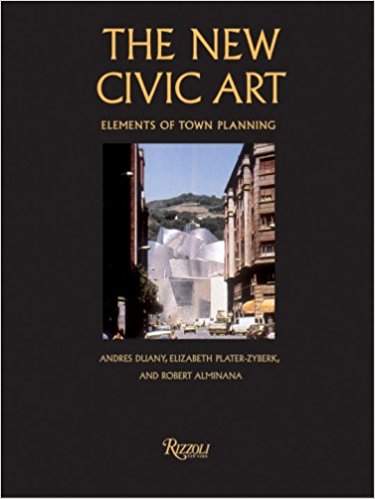 Design Basics – There is plenty of New Urban literature available.  At the very least have a copy of The New Civic Art at your fingertips.
ZONING
TNDs require a mix of uses, mix of unit types, and density.
Formerly the biggest obstacle to TNDs.  One of the real impact areas of New Urbanism.
TECHNICAL DESIGN – The new front line.  Consider getting technical approval before the charrette.  Technical design burns up engineers and causes a lot of delays.
Street Sections – Check to make sure rights of way aren’t excessive.
Wet Utilities – Usually municipal, but sometimes with independence.  Really need lines to be under streets and should not disallow use of street trees.
Dry (Franchise) Utilities – Responsible cities should push utility companies into reasonable easements.
REGULATORYAPPROVAL
REGULATORYAPPROVAL(CONT’D)
SERVICE VEHICLES – City fire and trash trucks should be designed to accommodate people’s lifestyles, not the other way around Trash pickup should be in alleys.
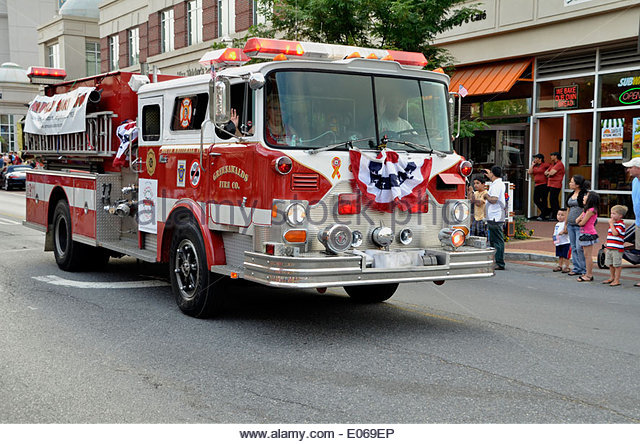 Covered extremely thoroughly by Dan Sloan at Spring Roundtable
Two points:
TNDs attract high maintenance.  Be ready.
POA Pricing
Price for Continuing Improvement – Great neighborhoods don’t peak the moment developers hand over the property to the POA, but continue to improve.
Competitive Pricing – Because of density and contributions by commercial and multi-family, POA dues can be held at competitive local levels and still generate plenty of cash.
POA &FOUNDATIONAL DOCUMENTS
LAND DEVELOPMENT
First phase is most important.
As small as possible while still establishing vibrant commercial core, full range of residential offerings, and both rural and urban open spaces.
Loop in Johnson Square is great example.
Do not get sucked into making it too large so it looks profitable on paper.
LAND DEVELOPMENT- PHASING
Variety of types to achieve a variety of goals.
Commercial Square – Adds value to every lot in the neighborhood, at primary intersection, main goal is supporting retail, can be simple.
Sidewalk Seating – Not an afterthought.  Provide plenty of space.
Pocket Parks – Add premiums to adjacent lots.
Walking Paths – Make the neighborhood more inviting and interesting.  Small discoveries.
Large Parks & Ball Fields – Need places to run around.
Natural Areas – The combination of an urban environment where you can also easily get away is powerful.
Amenities – Pool is the necessary conventional amenity (esp. for apartments).  Include early and push to POA as much as possible.
LAND DEVELOPMENT- PUBLIC SPACES
INCREASING VALUE vs. ADDING PREMIUM 
INCREASING VALUE
Investments or feathers that increase value of every parcel in a neighborhood
Examples:  vibrant commercial core, neighborhood pool, beach access 
ADDING PREMIUM
Features that make adjacent or nearby parcels more valuable
EXAMPLES:  pocket park, great views
VALUE THEME
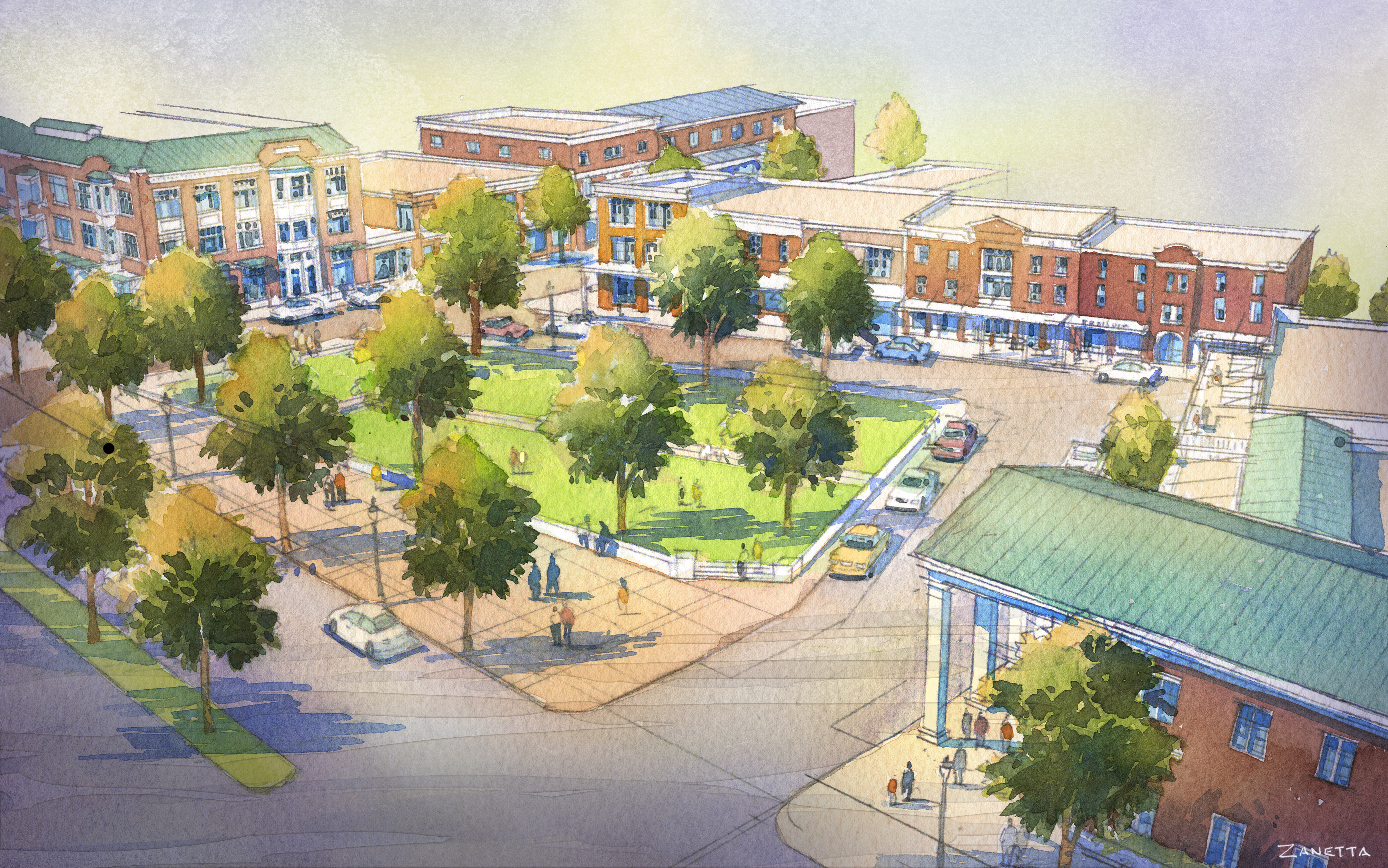 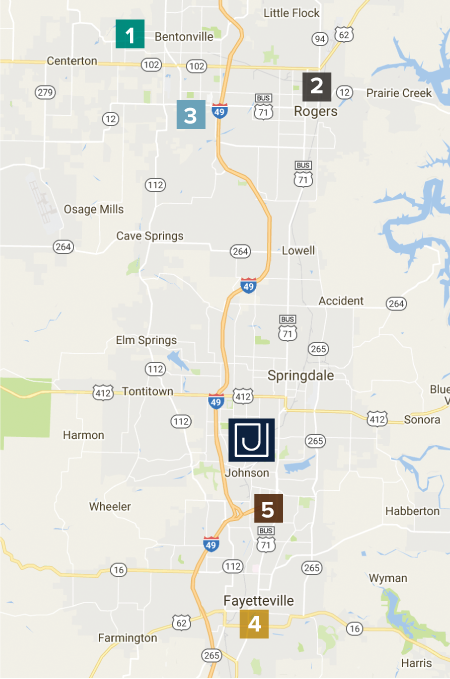 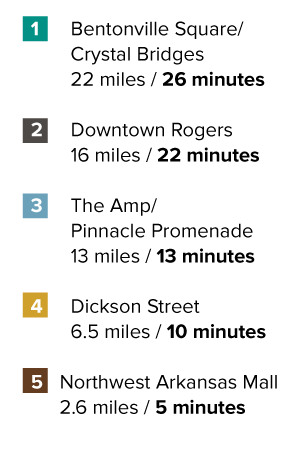 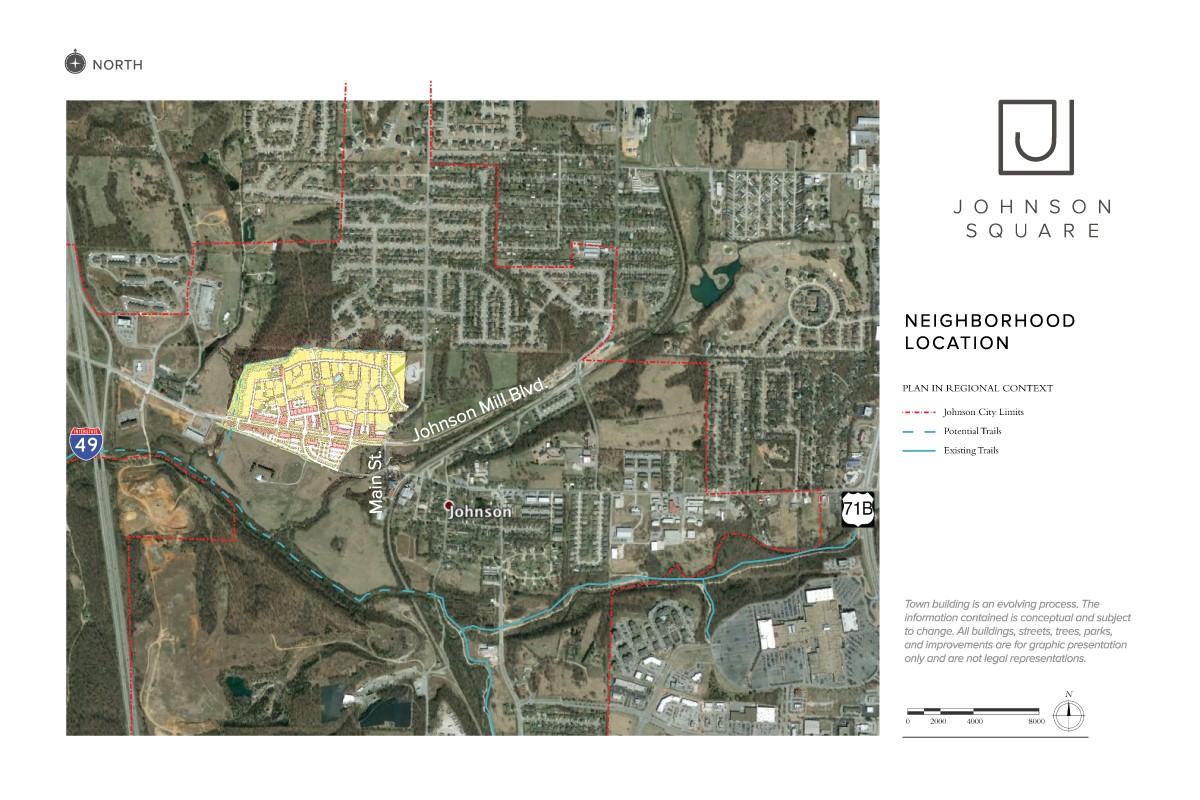 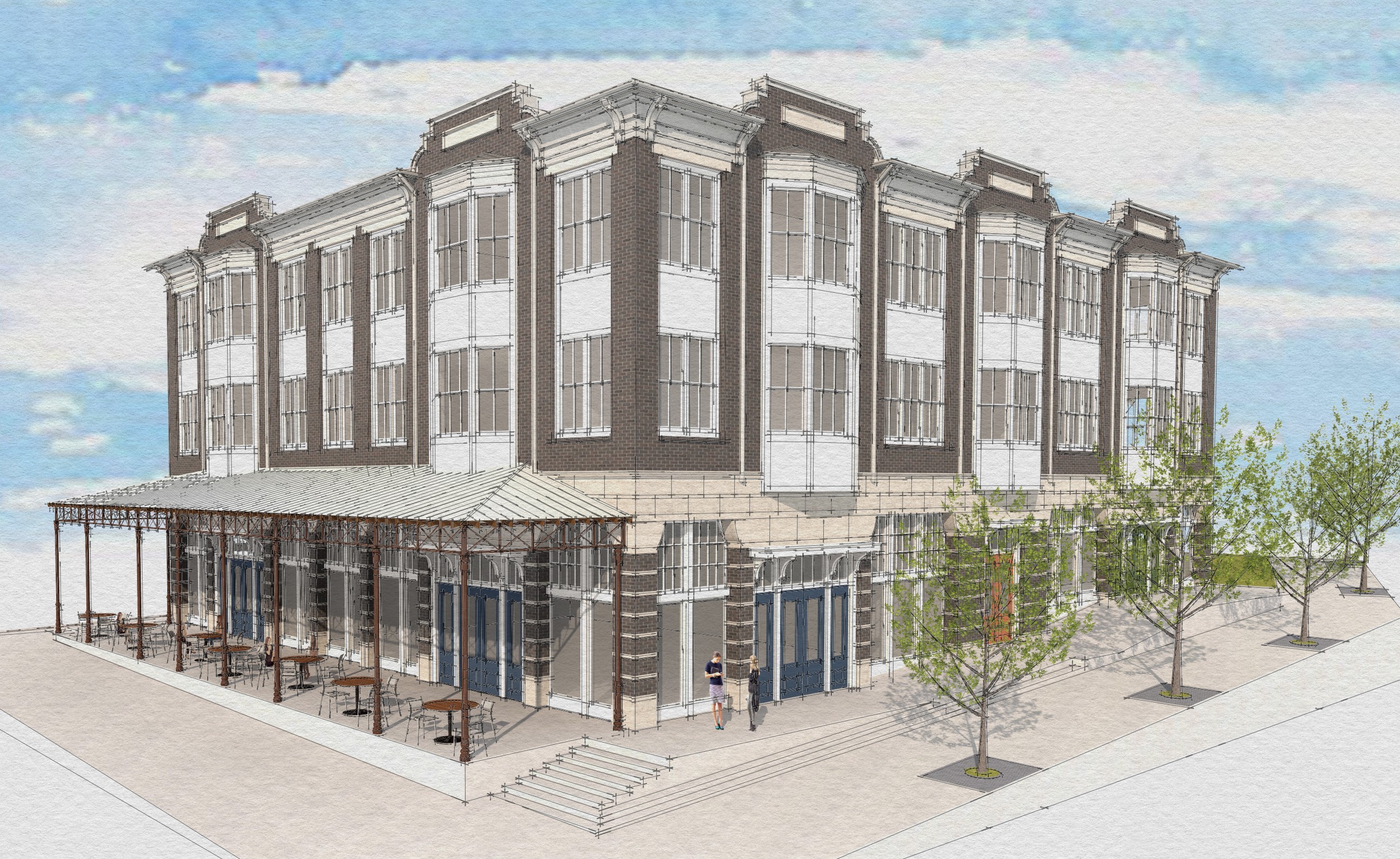 SW VIEW
PAGE 2
JOHNSTON BUILDING
NOVEMBER 2 , 2016
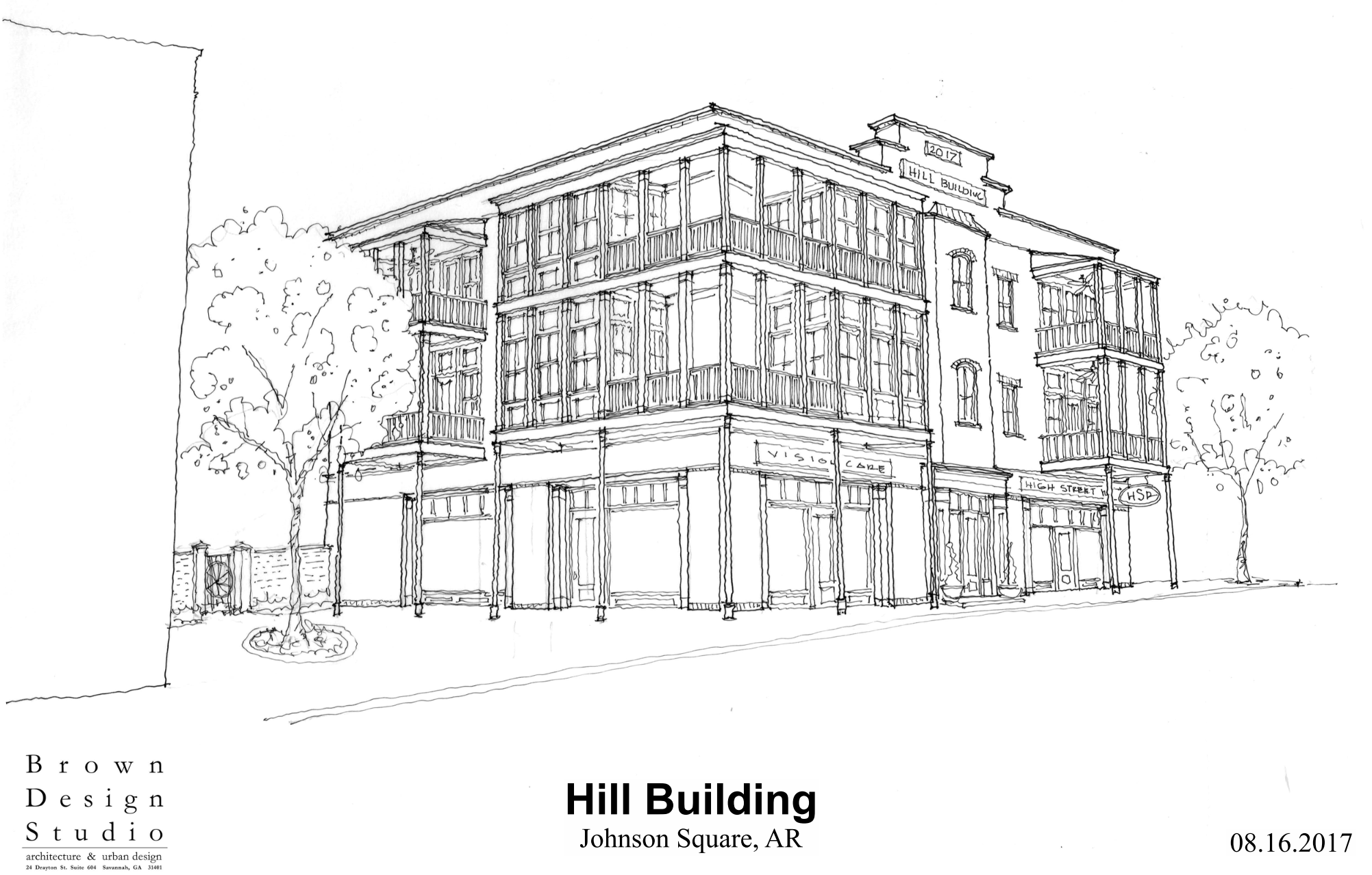 0		80'           120'         160' 
SCALE IN FEET
SITE BENCHMARK
EXISTING LEGEND
e
EDGE OF SIDEWALK                                                                                                                                                                                                                                                                   EDGE OF SIDEWALK
BACK OF CURB                                                                                                                                                  BACK OF CURB                                                                                                                                                                                                                                                                        BACK OF CURB                                          EXISTING RETAINING WALL
SS	                                                CONCRETE CURB AND GUTTER. SEE 
BUILDING CONTROL POINT 
PROPOSED PARKING SPACES
LIMITS OF SIDEWALKS AND CONCRETE APRONS
(PER ARCH. PLANS)
GENERAL SITE NOTES
EDGE OF SIDEWALK                                                                                                                                                                                                                                                             EDGE OF SIDEWALK                                                                                                                                                                                                                                                                   A.       ALL DIMENSIONS SHOWN ARE TO THE FACE OF CURB UNLESS OTHERWISE NOTED.
B.        ALL CURB RETURN RADII SHALL BE 3', AS SHOWN TYPICAL ON THIS PLAN, UNLESS OTHERWISE NOTED.
C.       UNLESS OTHERWISE  SHOWN, CALLED OUT OR SPECIFIED HEREON OR WITHIN THE SPECIFICATIONS: ALL CURB AND GUTTER ADJACENT TO ASPHALT PAVING SHALL BE INSTALLED PER DETAIL 01A. ALL CURBING ADJACENT TO CONCRETE PAVING SHALL BE INSTALLED PER DETAIL 01B. PAVEMENT SHALL BE INSTALLED IN ACCORDANCE WITH DETAIL 08A OVER THE ENTIRE PARKING LOT AREA AND ALL APPROACH DRIVES. ALL PARKING LOT STRIPING INCLUDING ACCESSIBLE AND VAN ACCESSIBLE SPACES SHALL BE PAINTED PER DETAIL 70A.
D.       ALL PARKING LOT SIGN BASE SUPPORTS SHALL BE INSTALLED PER DETAIL 12F.
E.        ALL ACCESSIBLE PARKING STALLS SHALL HAVE SIGNAGE INSTALLED PER DETAIL 09S.
20'                                                                                                   100'                                                                                                   20'
UTIL. EASEMENT                                                                             RIGHT-OF-WAY                                                                             UTIL. EASEMENT
18'                    12'                                              12'                   18' 	 PARKING             LANE                                           LANE             PARKING
        15'               6'          11'                            30'                                  18'                                   30'                            11'           6'              15' 	 SIDEWALK     BIKE                                                                                                                                                                                   BIKE     SIDEWALK
100-YR
100-YR
100-YR
100-YR
STOP
100-YR
100-YR
SS                 SS
100-YR
SITE BENCHMARK
100-YR
STOP
SS
100-YR
G
100-YR
SS
G
VAN
STOP
100-YR
G
VAN
20' UTILITY EASEMENT
20' UTILITY EASEMENT
PROPOSED LEGEND
EXISTING RETAINING WALL
G
100-YR
PROPERTY LINERIGHT OF WAY LINE
CURB INLET
STOP
STOP
STOP
DETAIL 01A01B.
24
5
17
11
100-YR
14
25
18
4
11
AV
EM
100-YR
GAS
MARKER
BACK OF CURB
BACK OF CURB
BACK OF CURB
EDGE OF BIKE LANE
EDGE OF BIKE LANE
20' UTILITY EASEMENT
20' UTILITY EASEMENT
100-YR
100-YR
100-YR
100-YR
100-YR
100-YR
100-YR
100-YR
100-YR
100-YR
100-YR
100-YR
100-YR
100-YR
100-YR
100-YR
100-YR
100-YR
100-YR
100-YR
100-YR
100-YR
100-YR
100-YR
100-YR
100-YR
Value
CEI PROJECT NO.
INITIAL DATE
DPOR
PM
DES
DRW
100-YR
Engineering Associates, Inc.
100-YR
100-YR
100-YR
100-YR
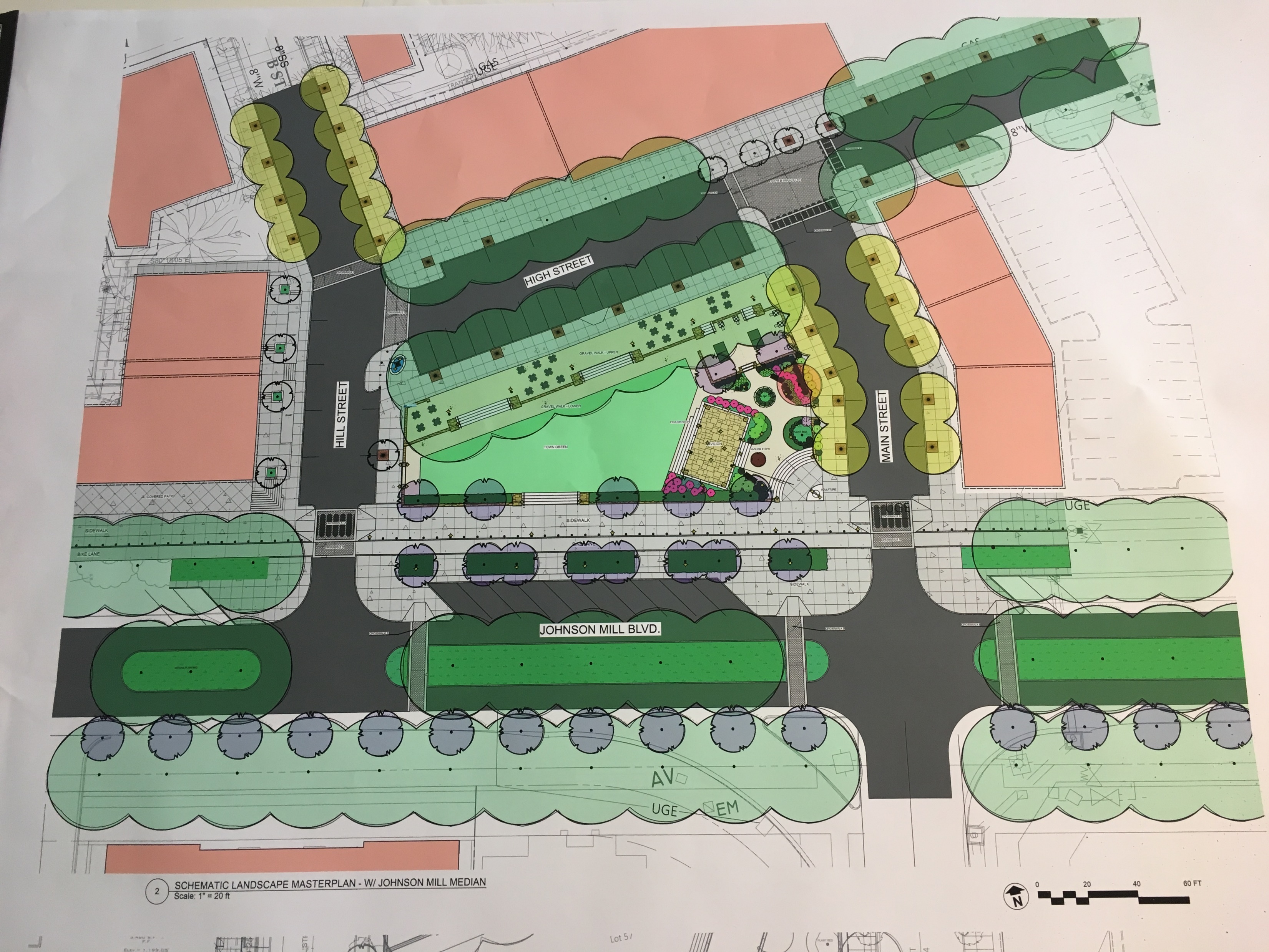